AUP Over Heated Splice Investigation
Manish Mandel, PhD student under the DOE-HEP conductor grant led by Larbalestier, Lee, Tarantini
Normalized Moment vs Magnetic Field Plot
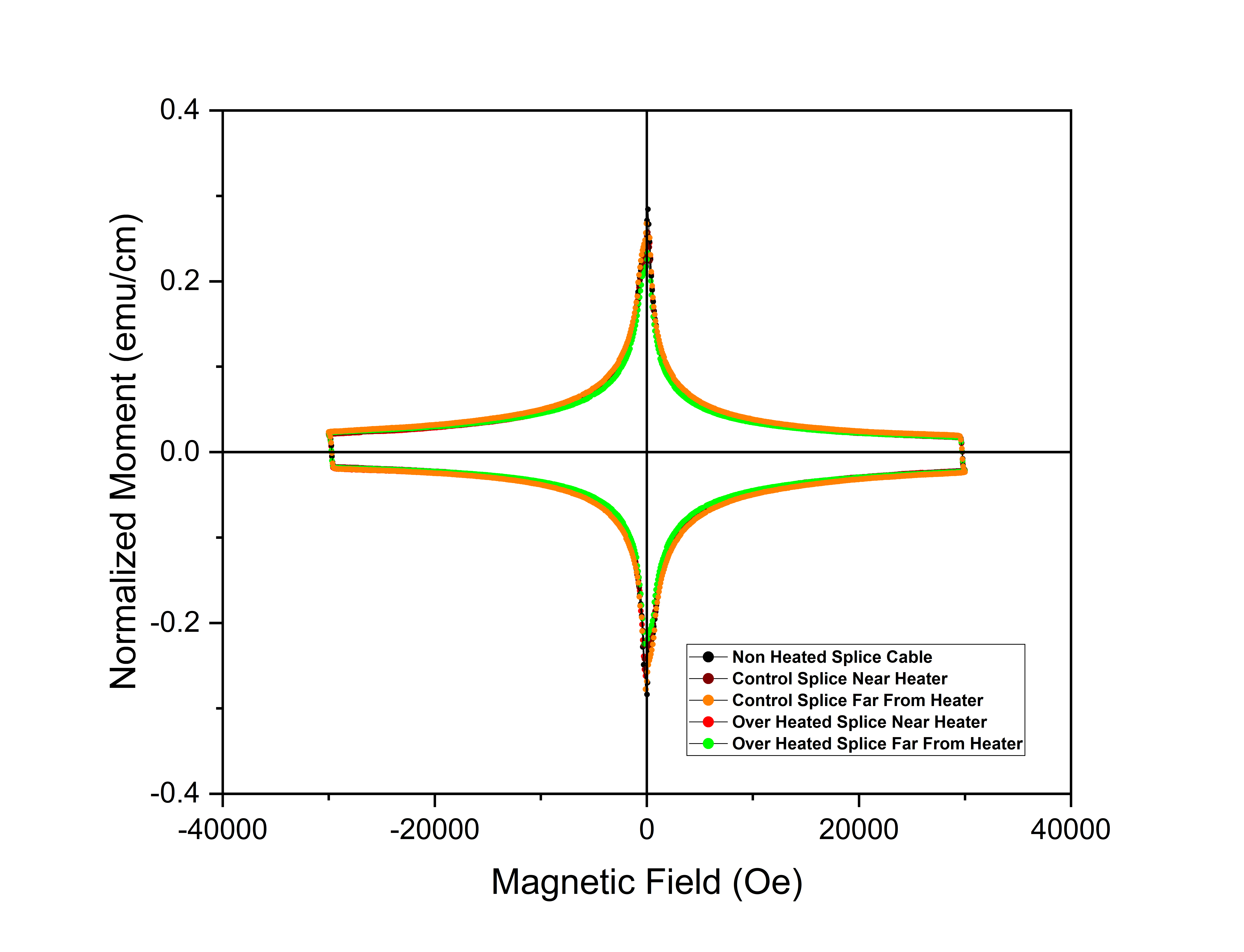 Measurement done at 4.2K.
Normalized Moment vs Magnetic Field Plot
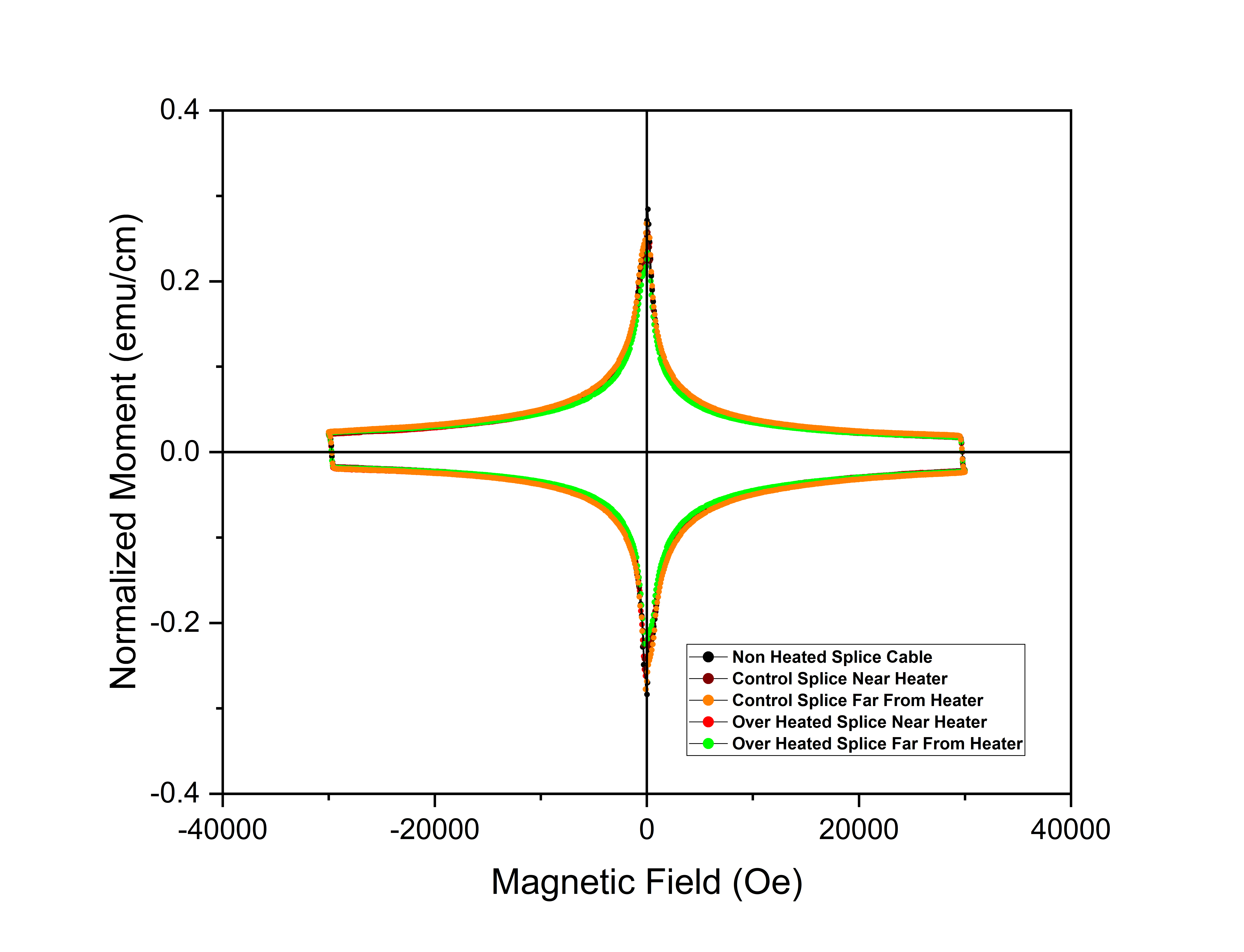 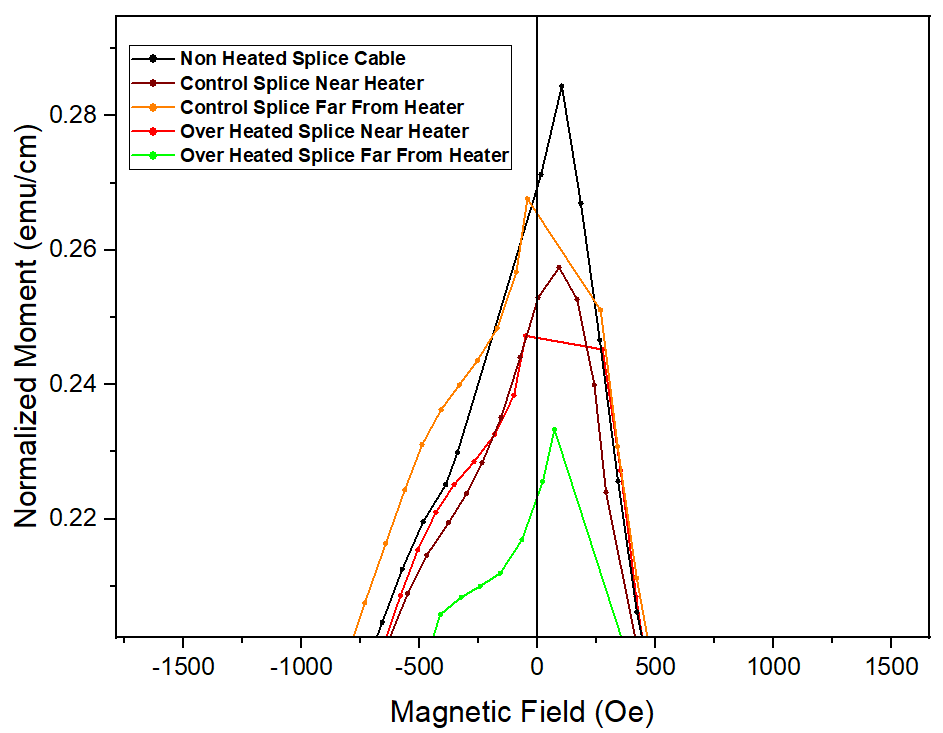 Zoomed area
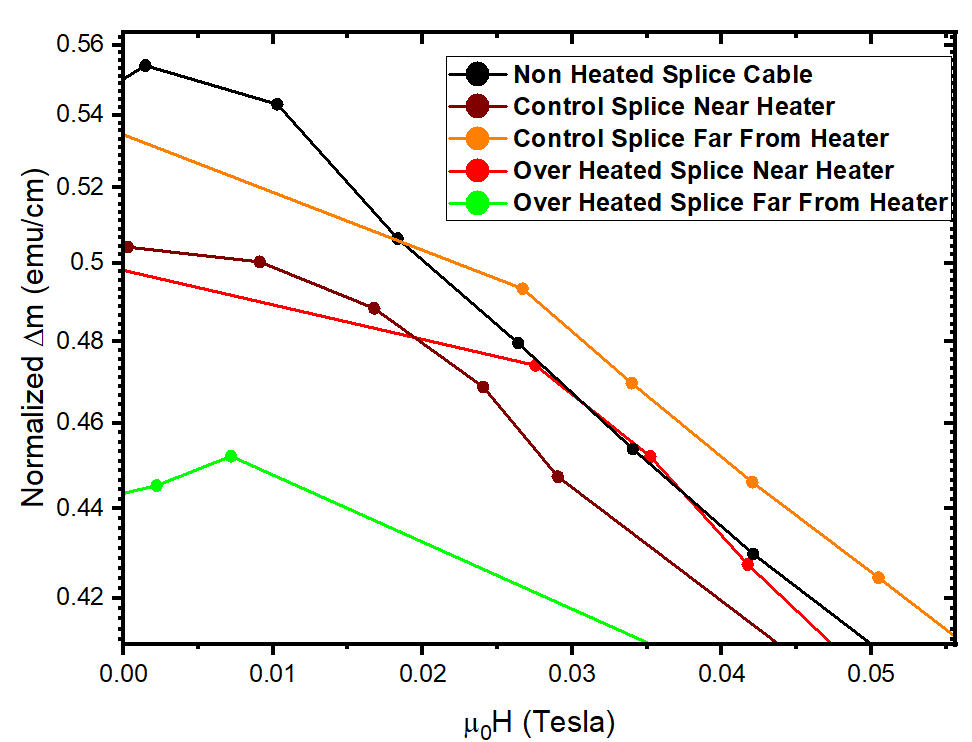 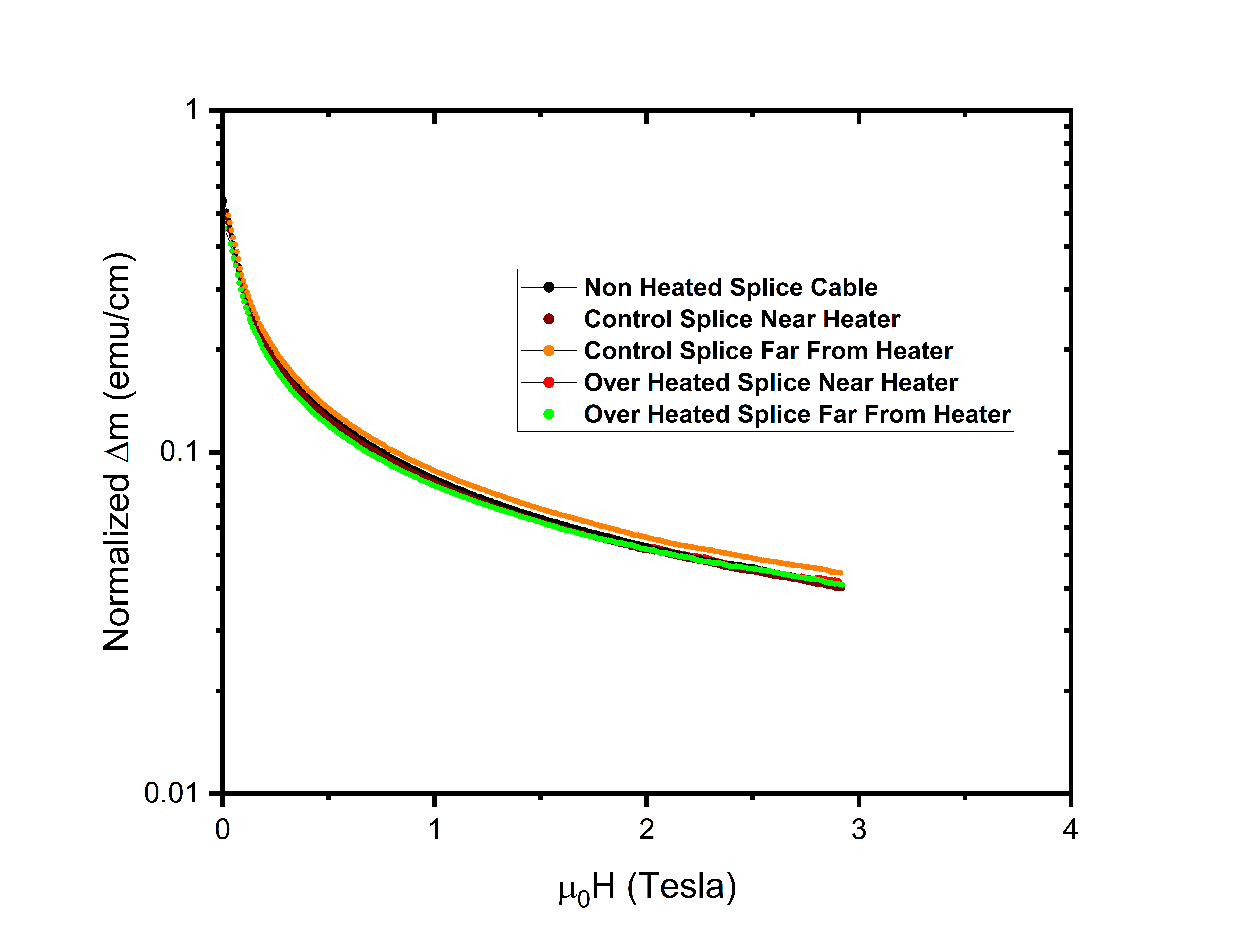 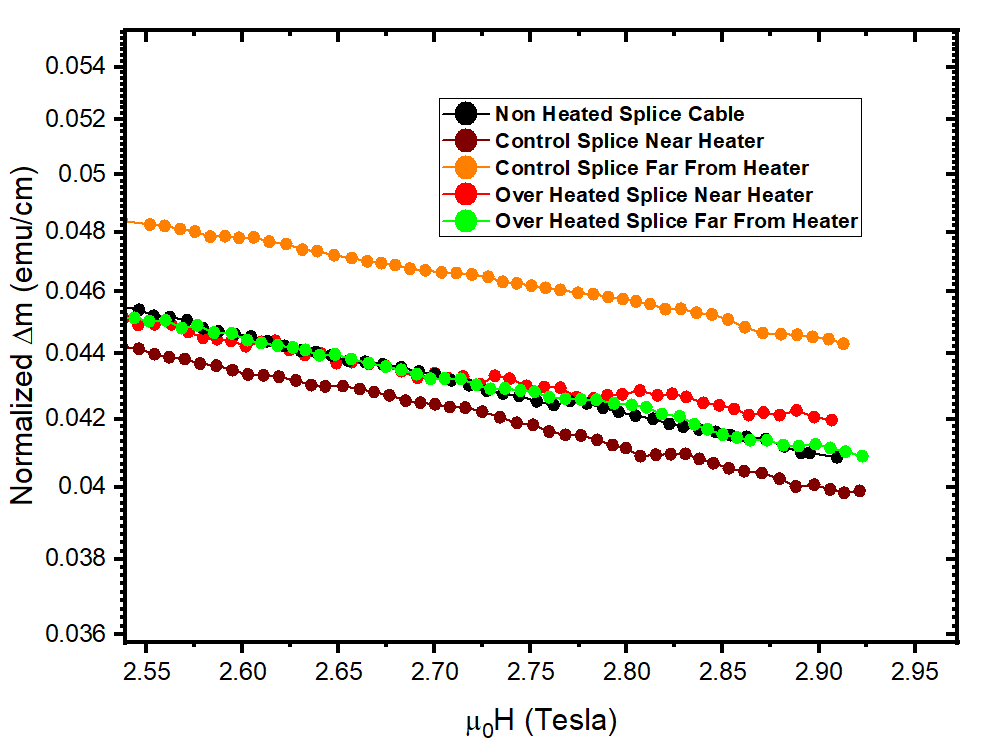